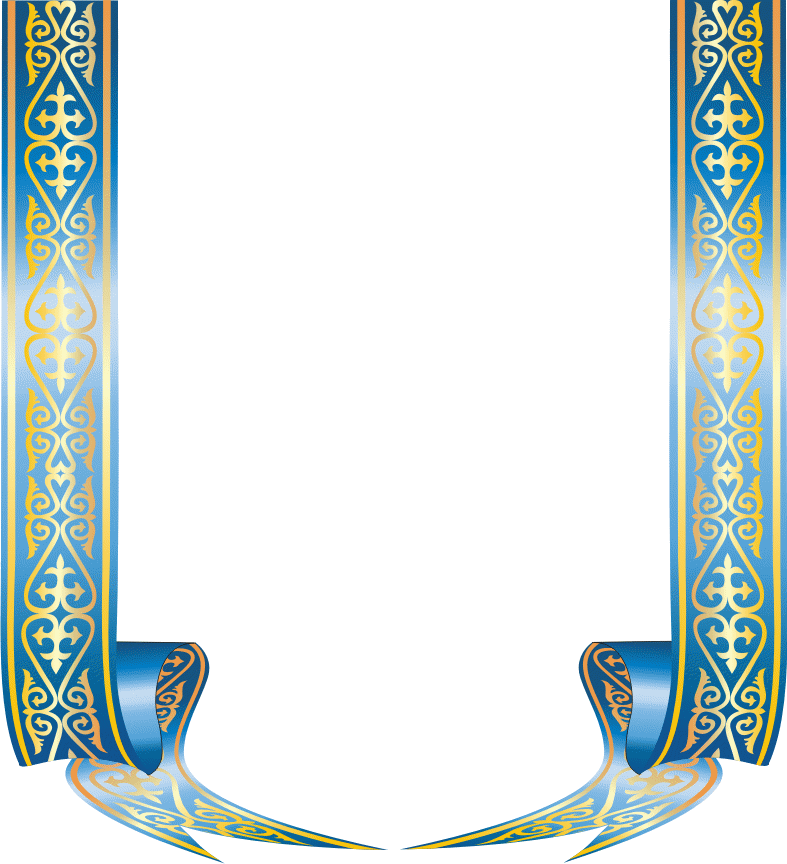 Казахский язык распространён в Казахстане, Китае, странах СНГ, Монголии, в меньшей степени в Афганистане, Иране, Турции.
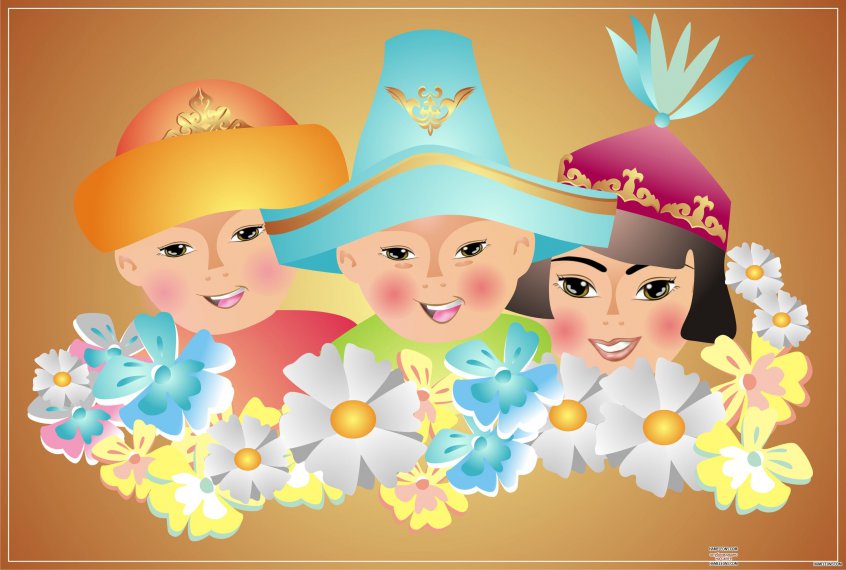 казахское слово апашка
польское слово апашка
Польское слово DYWAN [дыван]?
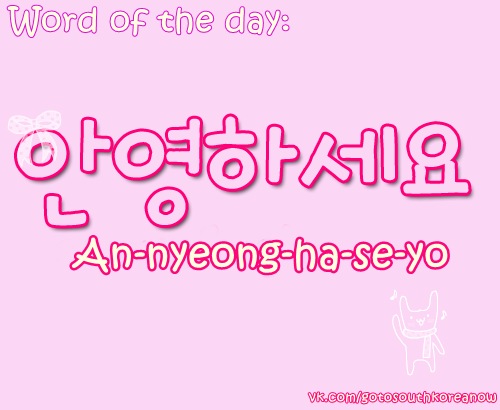 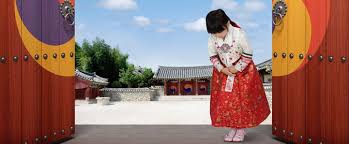 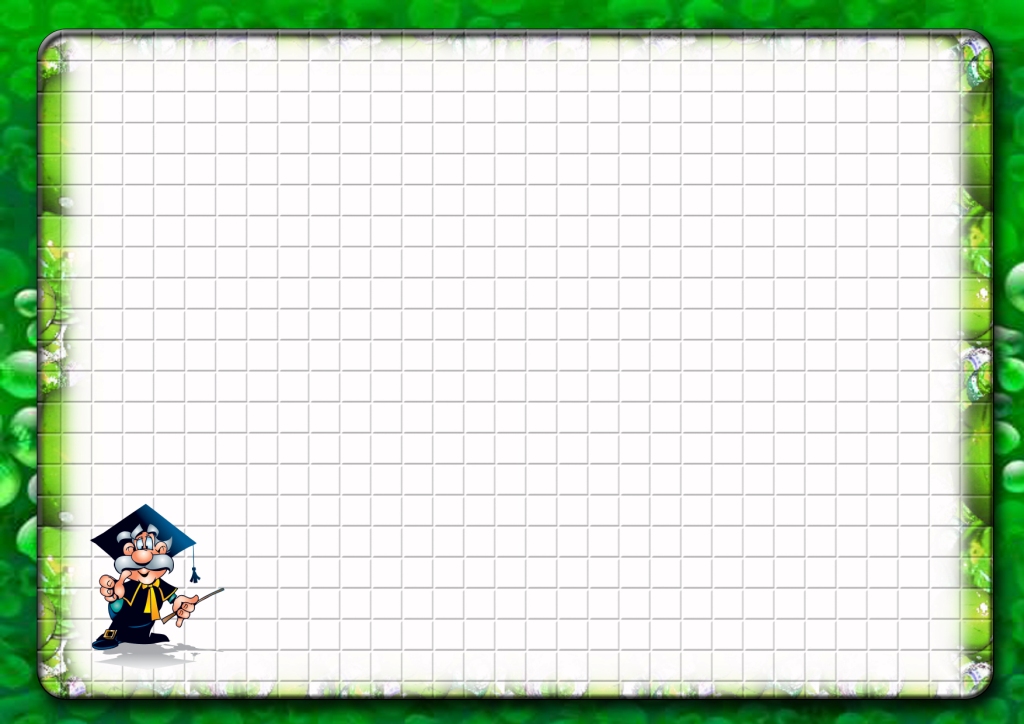 Немецкий язык 
является официальным языком в
Германии
Швейцарии
Австрии
Лихтенштейн
Люксембург